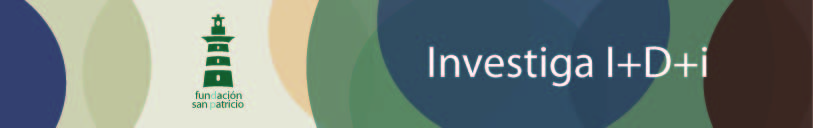 IV INTERNATIONAL YOUTH SCIENTIFIC CONGRESS


ENERGY AND ENVIRONMENTAL SCIENCES

Electric vehicle or hydrogen-powered vehicle
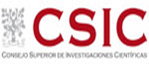 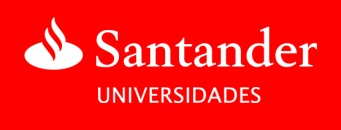 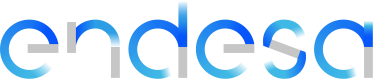 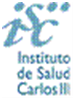 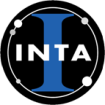 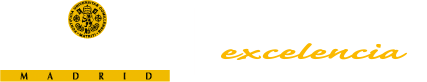 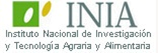 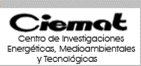 “Energy, enviromental sciences”
Line Chairman: 
Mr. Rodrigo Peña Salvador

Participants:
Abrisqueta Manzanaro, Claudia
Dendooven, Laura
Ehlken, Maximillian
Farrokhi, Shayan
Godec, Jaka
Kolakowski, Benjamin
Assistant Chairman: 
Mr. Josep Maria Salvia Hornos


Lexova, Karolina
Poppe, Marc
Previdi, Giorgio
Ramesh, Rebecca
Tica, Luka
Wootsch, Benedek
“The truth is you don’t know what is going to happen tomorrow. Life is a crazy ride, and nothing is guaranteed”
Reasons for changing our life-styles
Climate change
Greenhouse effect 
CO2 emission
Melting of ice caps

Lack of oil
Highly-dependant
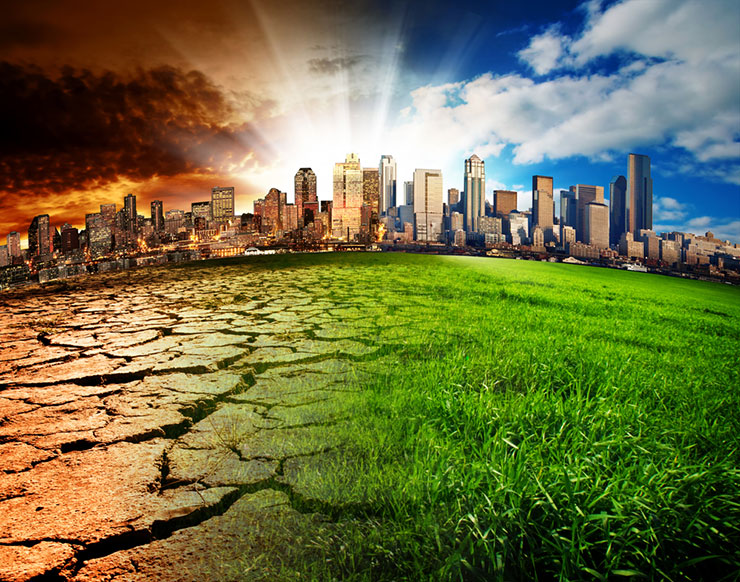 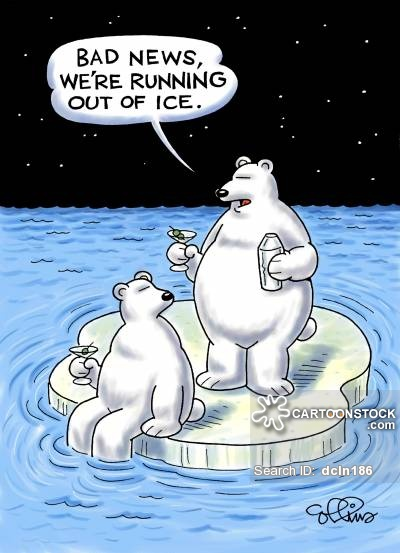 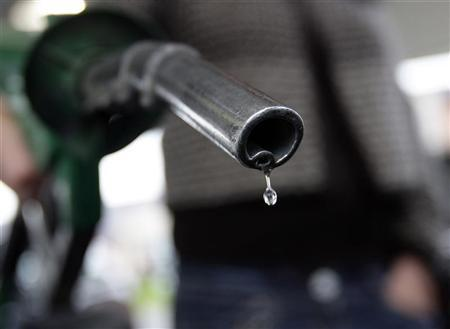 Types of technology
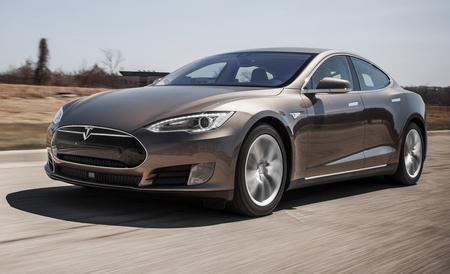 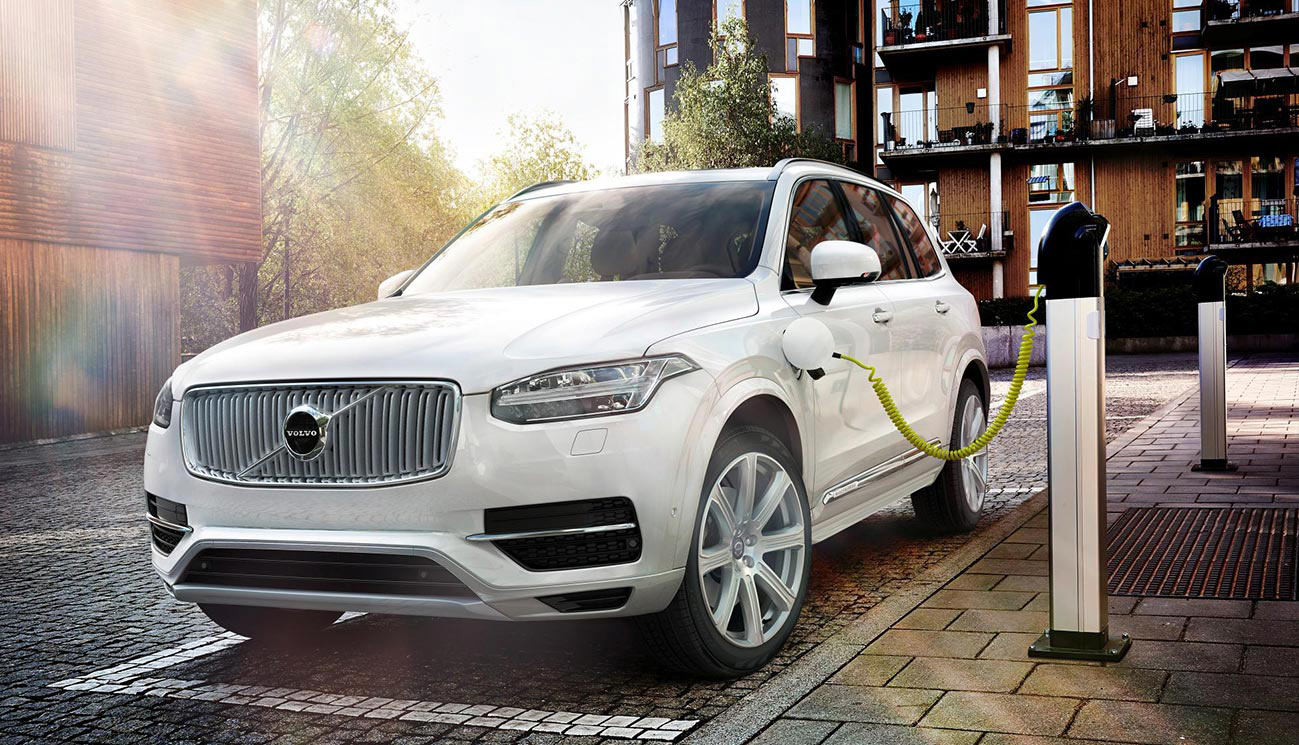 Electric vehicle	
Battery electric vehicle	
Hybrid
Plug-In Hybrid

Hydrogen-powered vehicle
Fuel cell
Electric  vehicle
Plug-In Hybrid
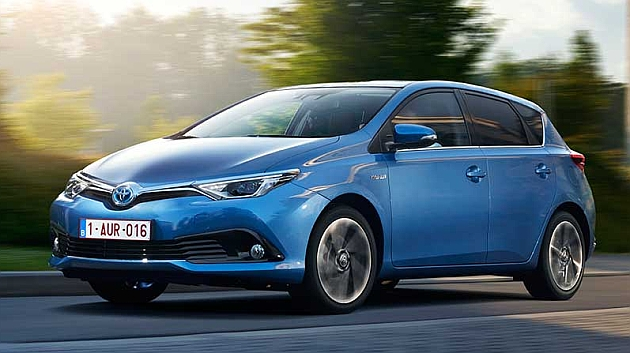 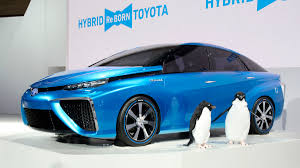 Hybrid
Hydrogen-powered  vehicle
Electric vehicle
1880 first production

Superseded by petrol powered vehicles

Rechargeable battery

First one to break the barrier of 100km/h
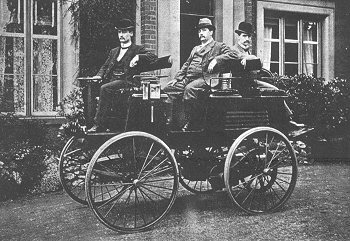 Hydrogen-powered vehicle
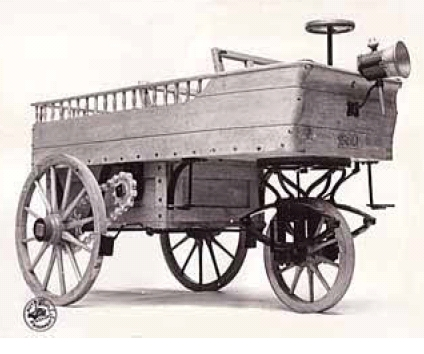 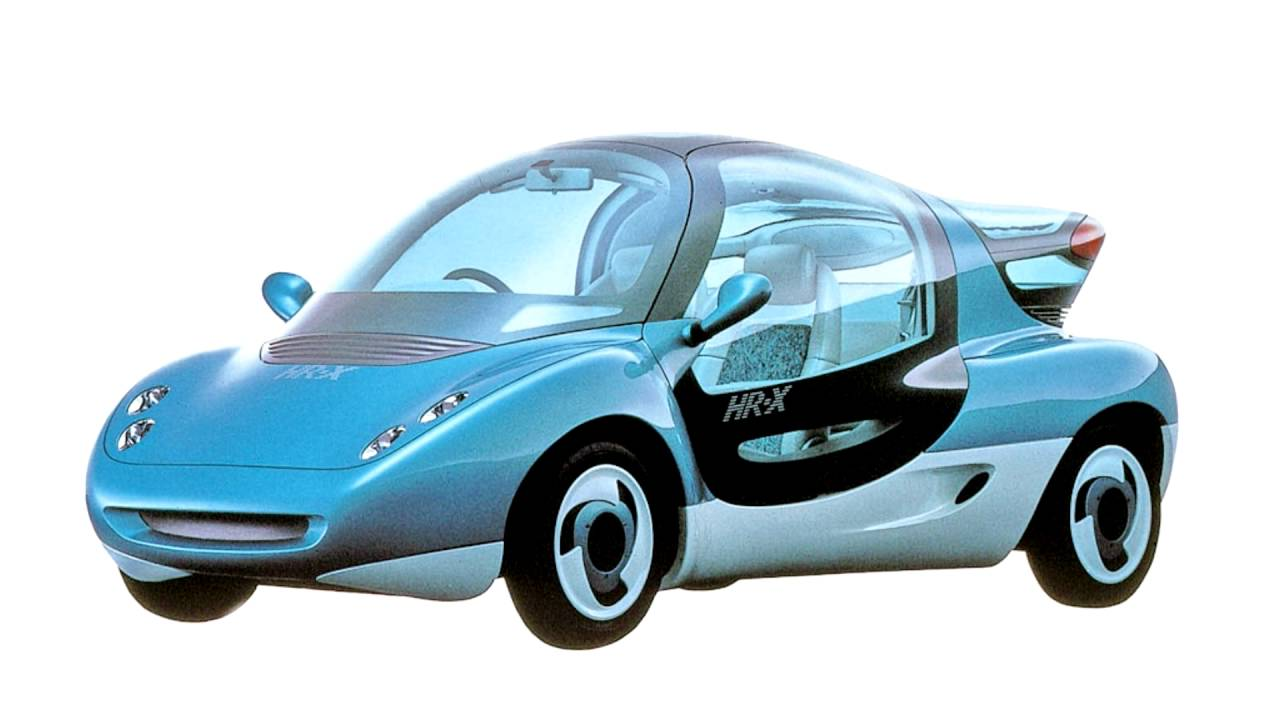 1863 Hippomobile
1991 first production
Powered by fuel cells
Mazda HR-X
Hippomobile
Where does the energy come from?
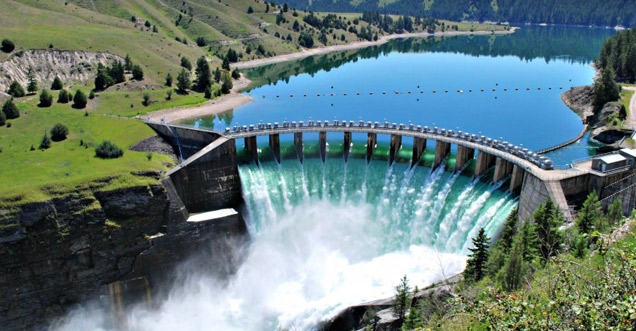 Nuclear
Wind
Hydro
Solar
Coal
Biomass
Oil
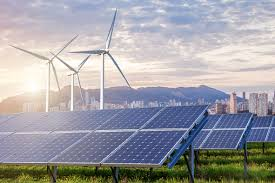 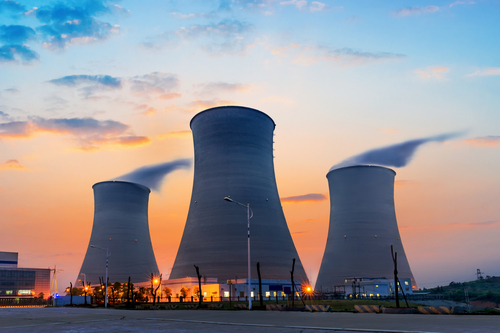 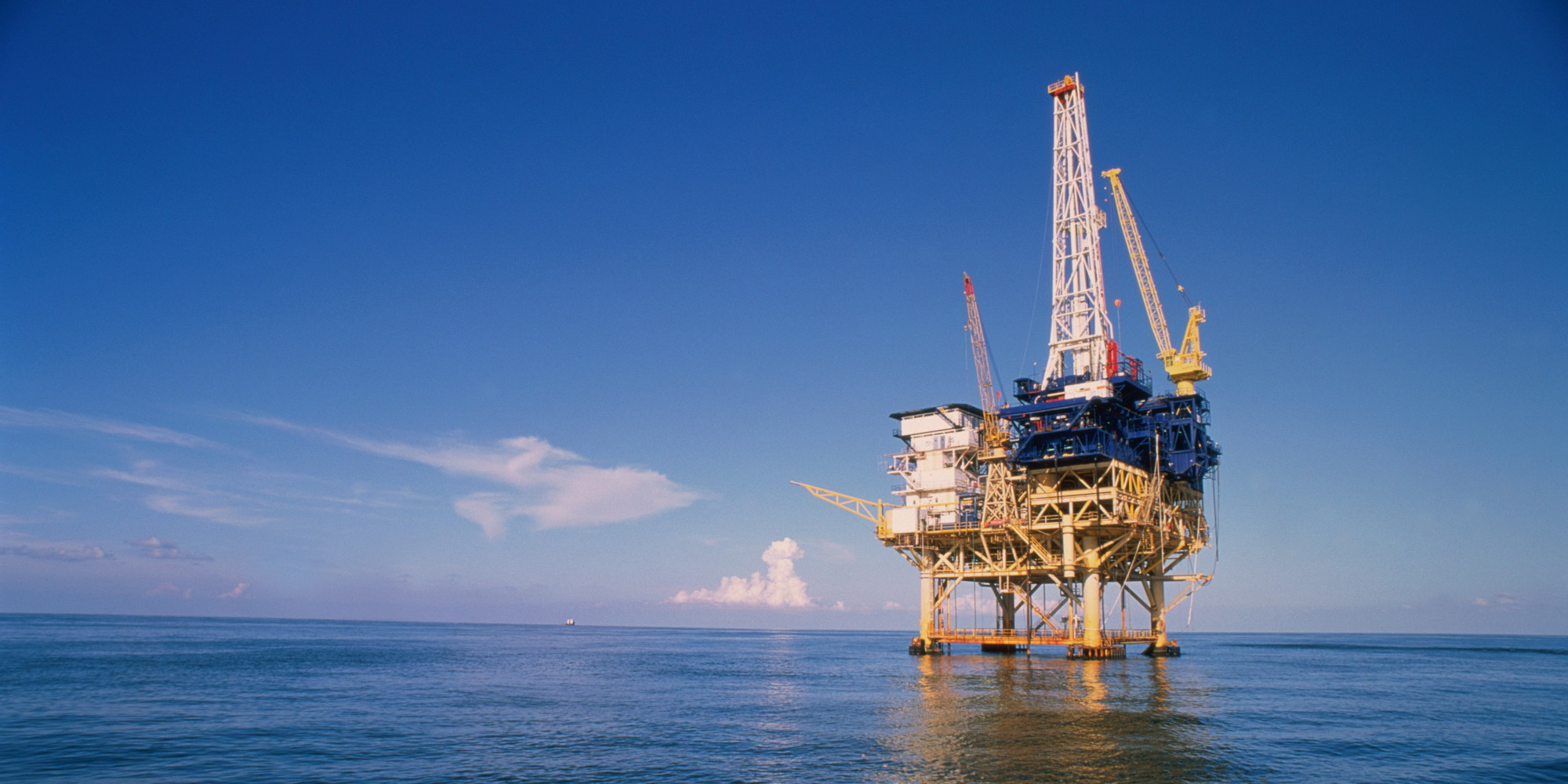 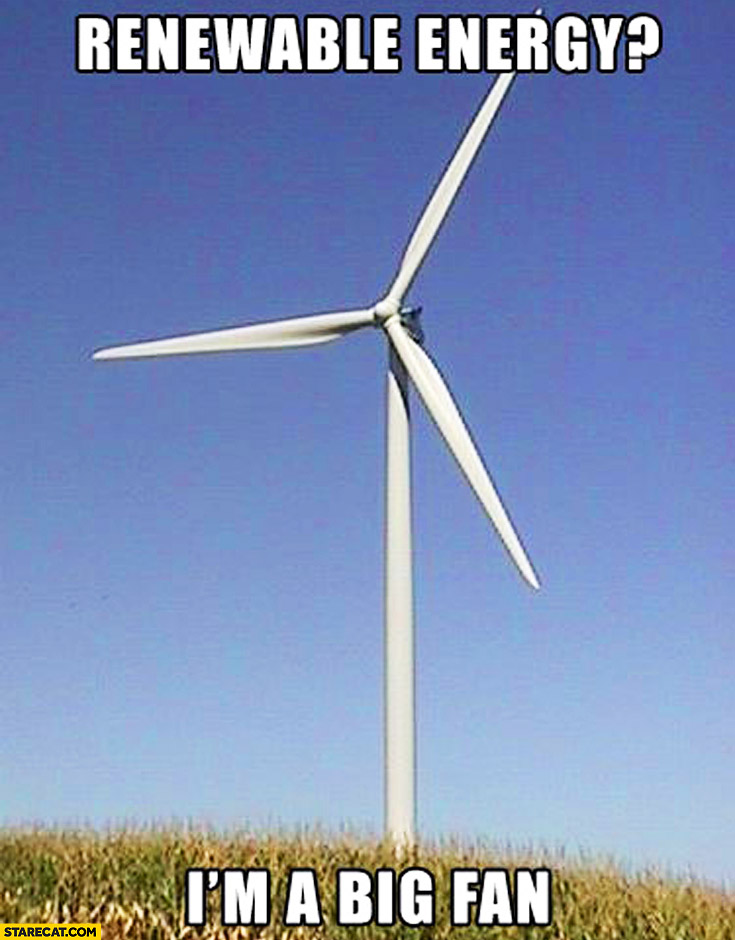 Types of Electric Cars
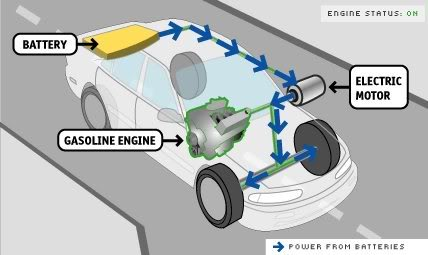 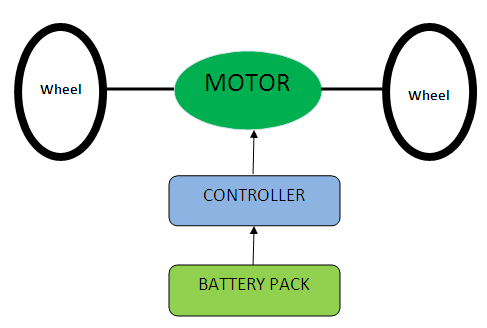 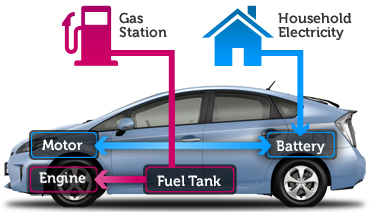 Lithium – ion battery
Stores externally-generated energy

Most promising battery technology
 
Applied in BEVs, PHEVs and HEVs
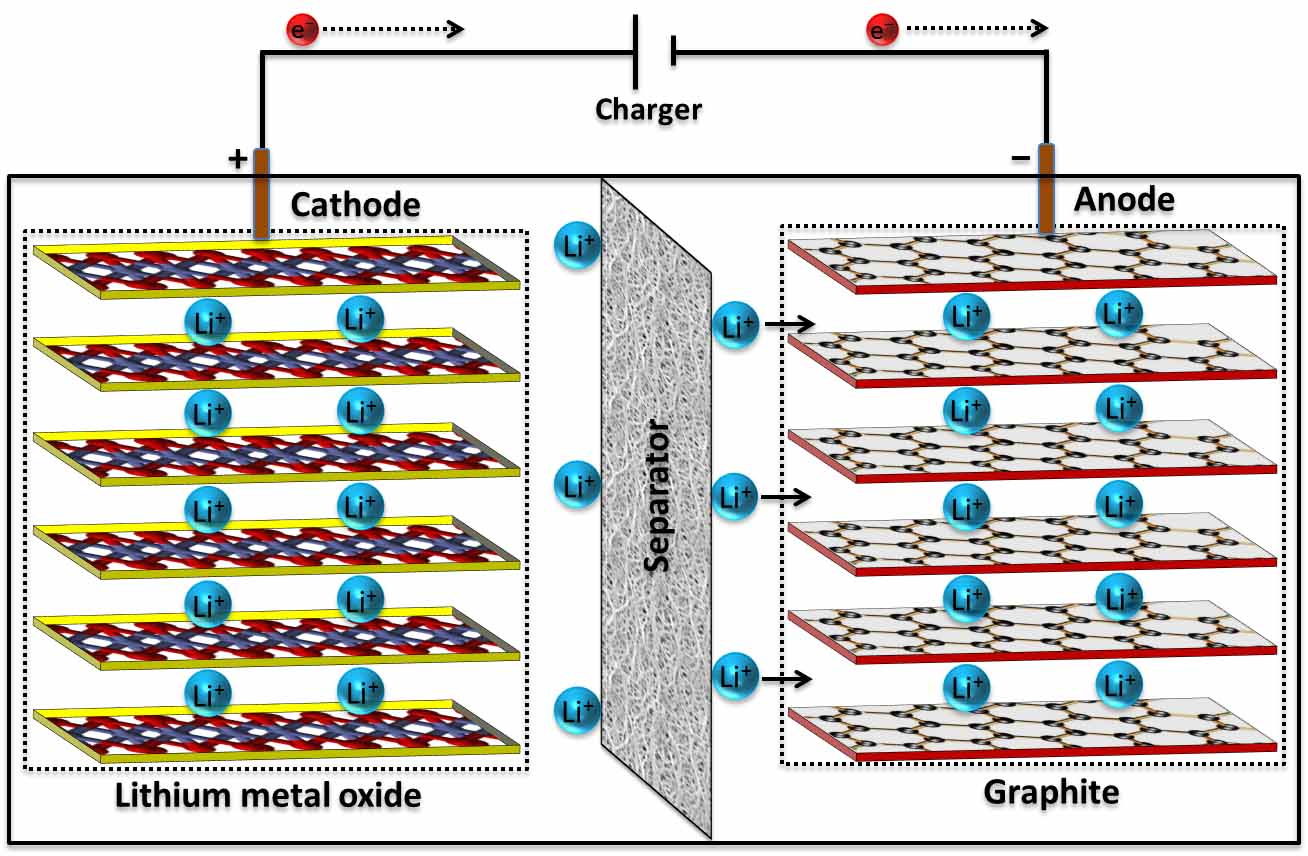 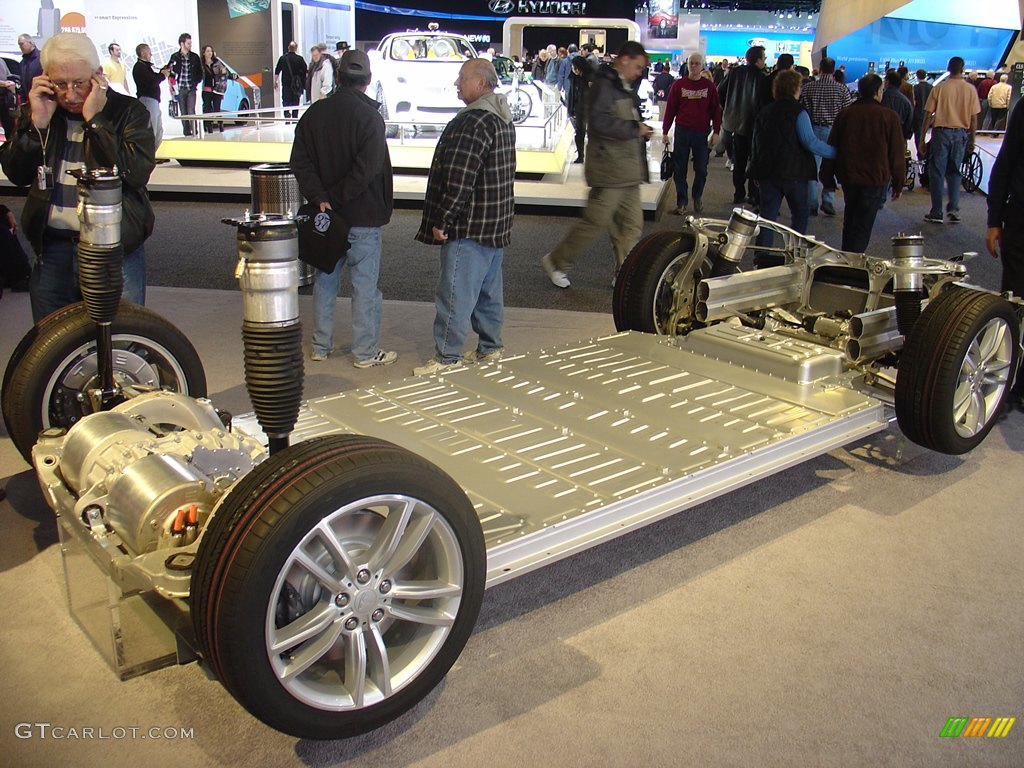 Types of Hydrogen-Powered Cars
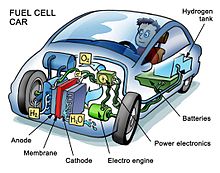 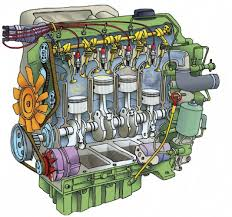 Hydrogen fuel cell
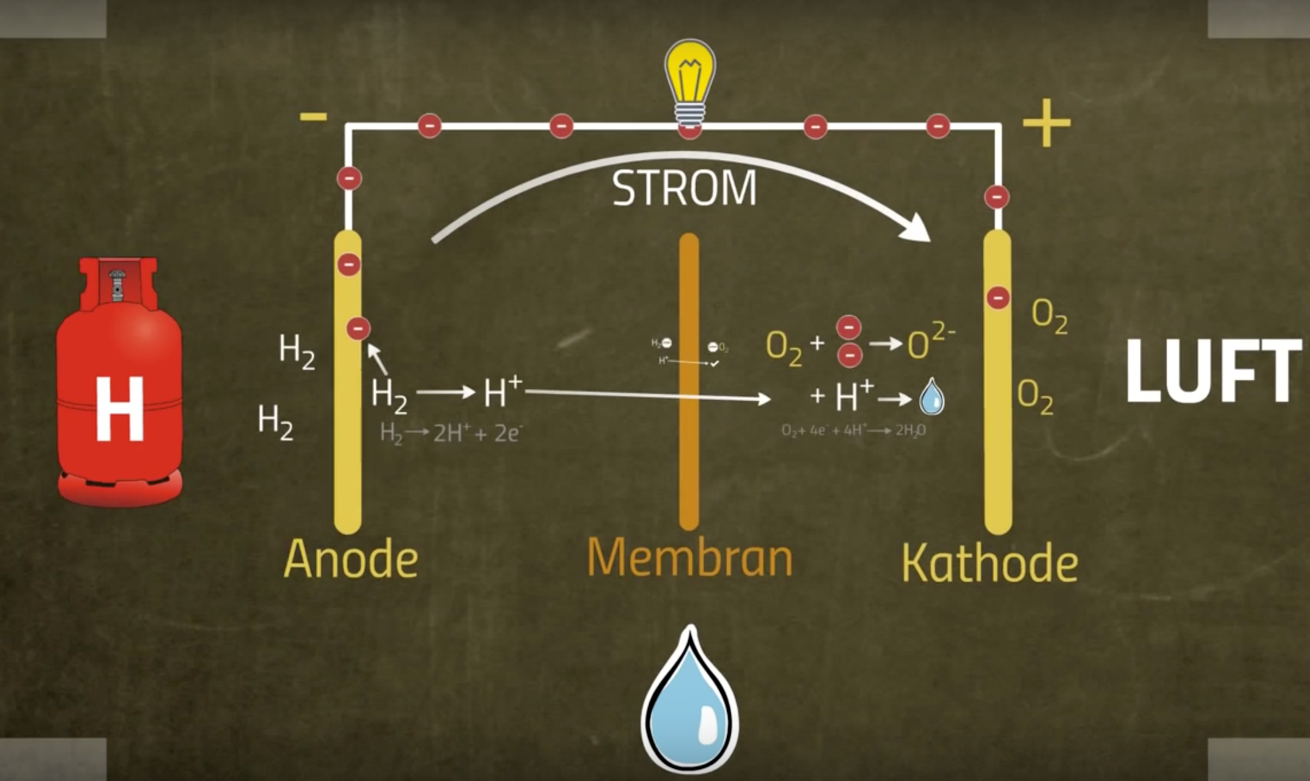 Chemical energy  electric energy

Applied in hydrogen-powered vehicles

External circuit
Current
AIR
Storage and range
Electric Vehicles
Hydrogen-powered vehicles
Storage: * Fuel tank
	        * Pressurized tank
	        * Metal hydride
Due to H2 properties 
 difficult to store
Range: + 300km
Storage: * Ni – metal battery
	        * Li –ion battery
First battery: 50-65 km
 Tesla Model S: 500 km            	(4,20 V/cell)
Range: 100-200km
 limited autonomy
How is energy generated?
Electricity

- Electricity from national grid

Different charging speeds

Duration: 1-10 h
Hydrogen

- Electrolysis
- Steam reforming

No effective ways of generating H2

Duration: Five min.
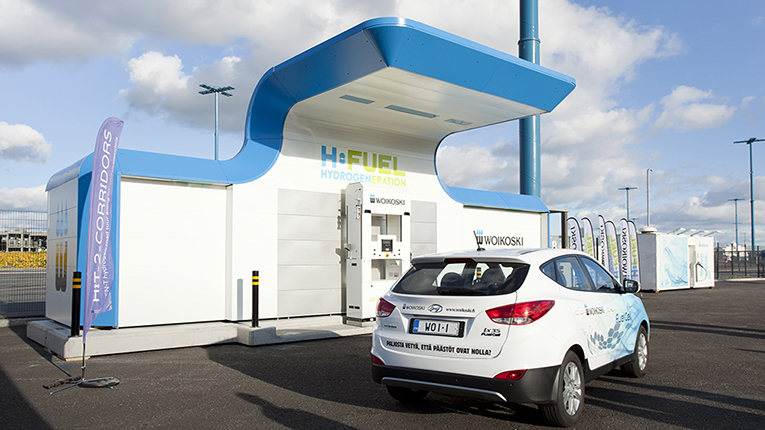 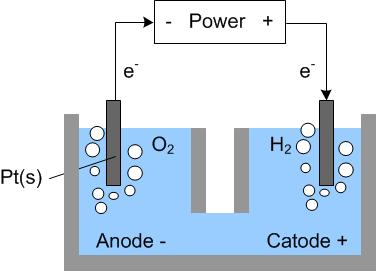 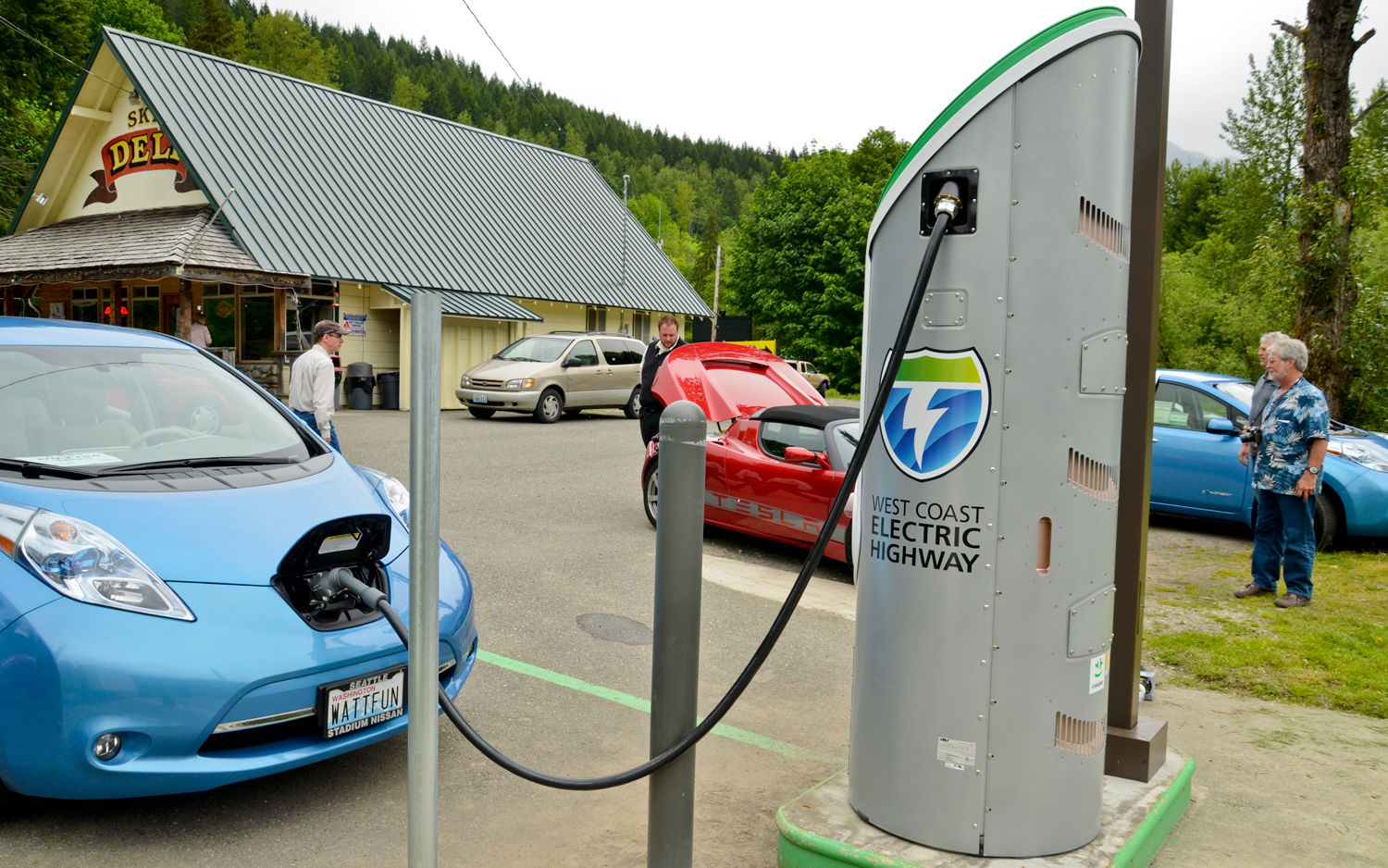 Infrastructure
EV – Charging stations in Europe
Hydrogen refueling stations in Europe
Ecological impact
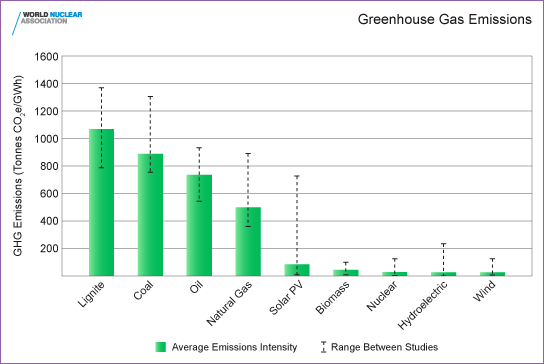 Rasing Social Awareness
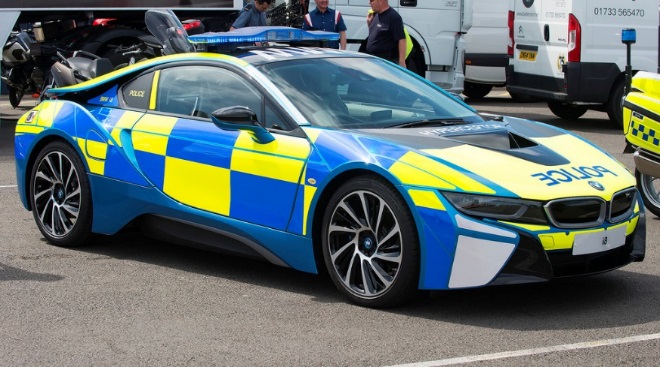 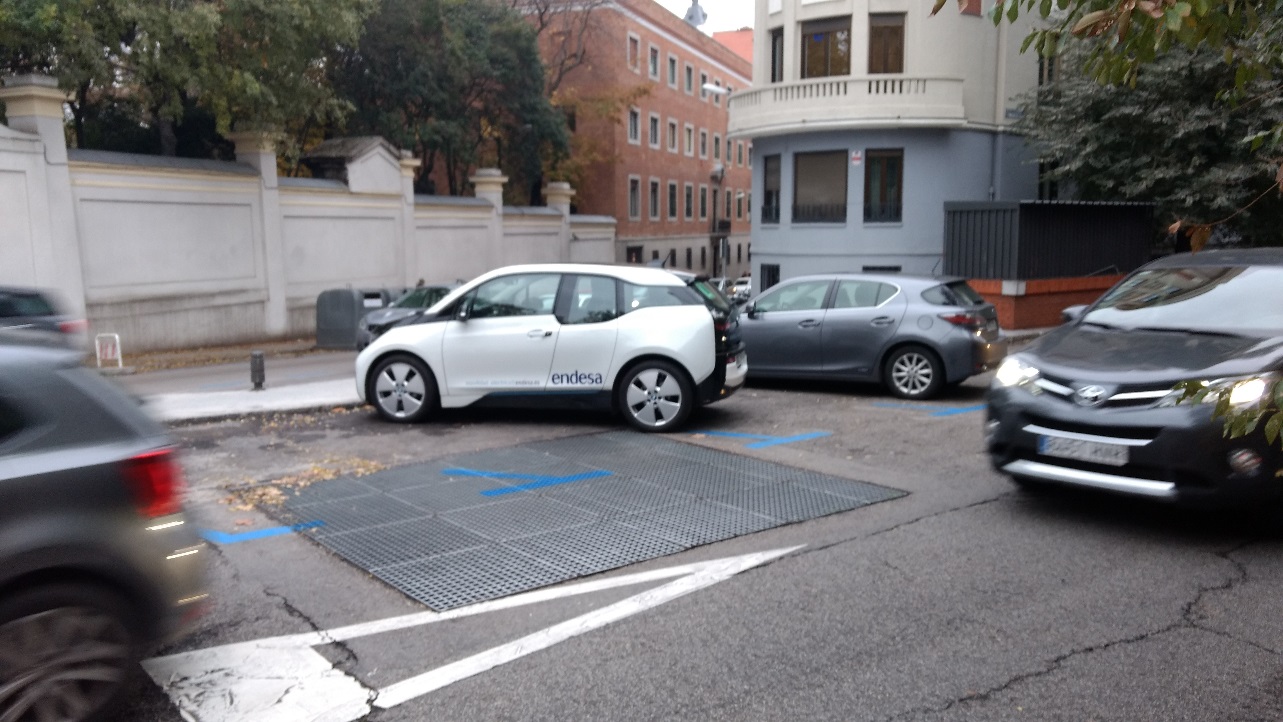 Governmental measures:
Subsidies
Tax incentives
Free parking
Free charging
Exclusive areas
Quality seal
Free public transport 
No tolls
Government crews driving  electrical/hydrogen vehicles
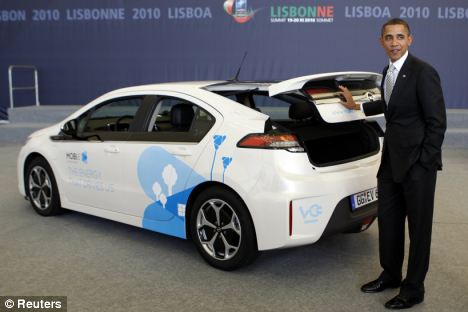 Safety
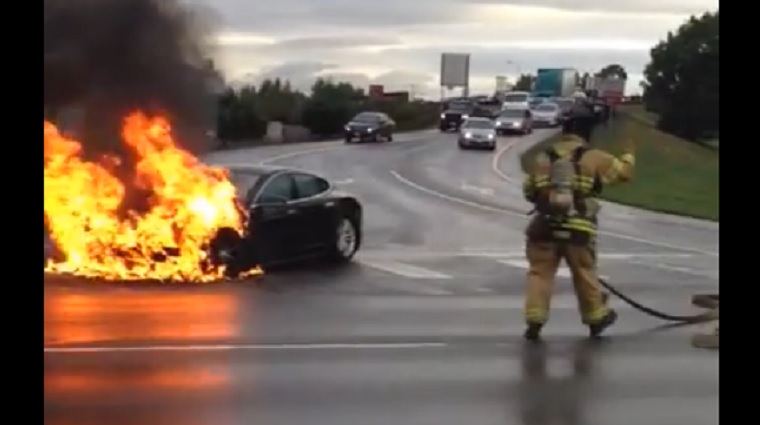 “Sic parvis magna”
From small things comes greatness
Implementation in other vehicles
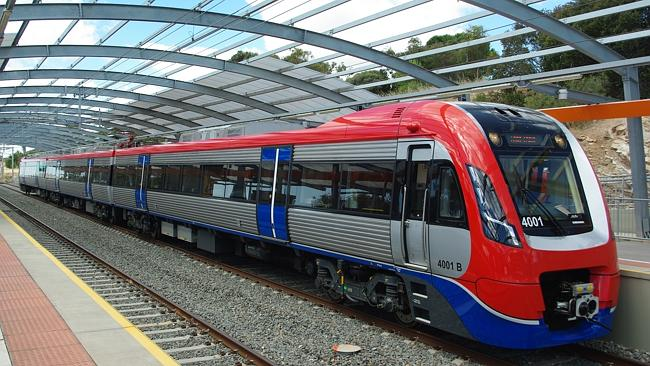 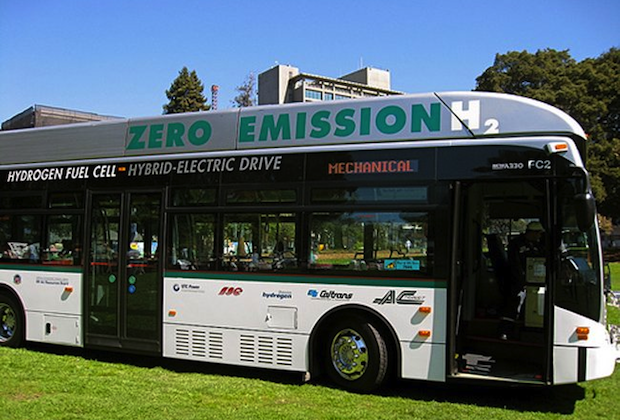 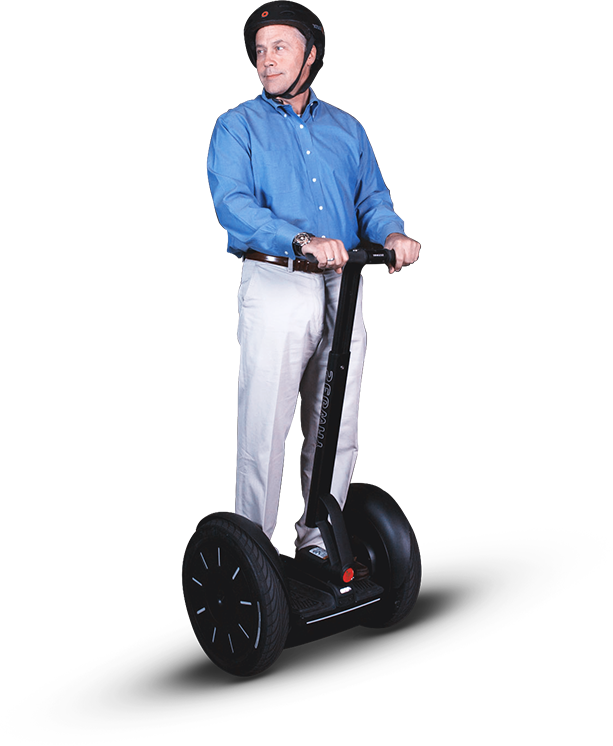 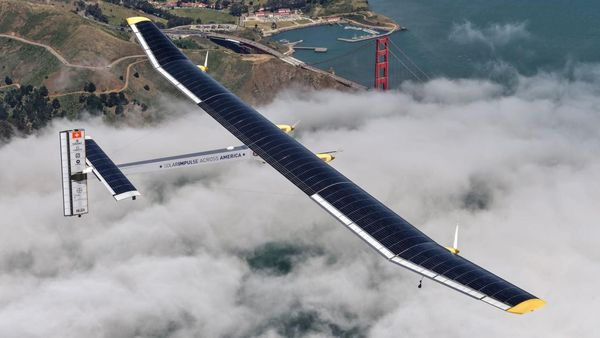 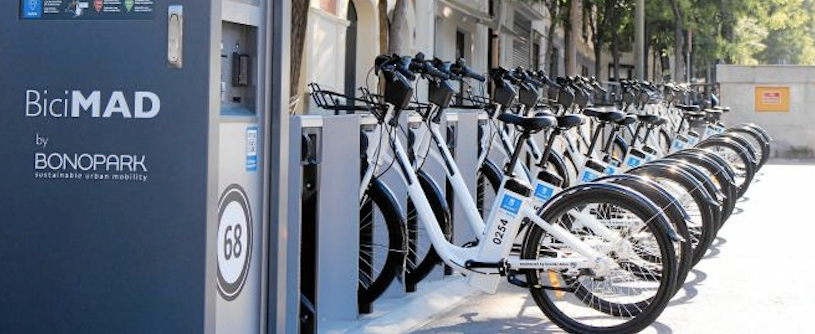 Air transport
Electric
Hydrogen powered
Small airplanes
Passenger airplanes
Fuel cell, take-off helped by battery
Technology not developed enough for commercial aviation
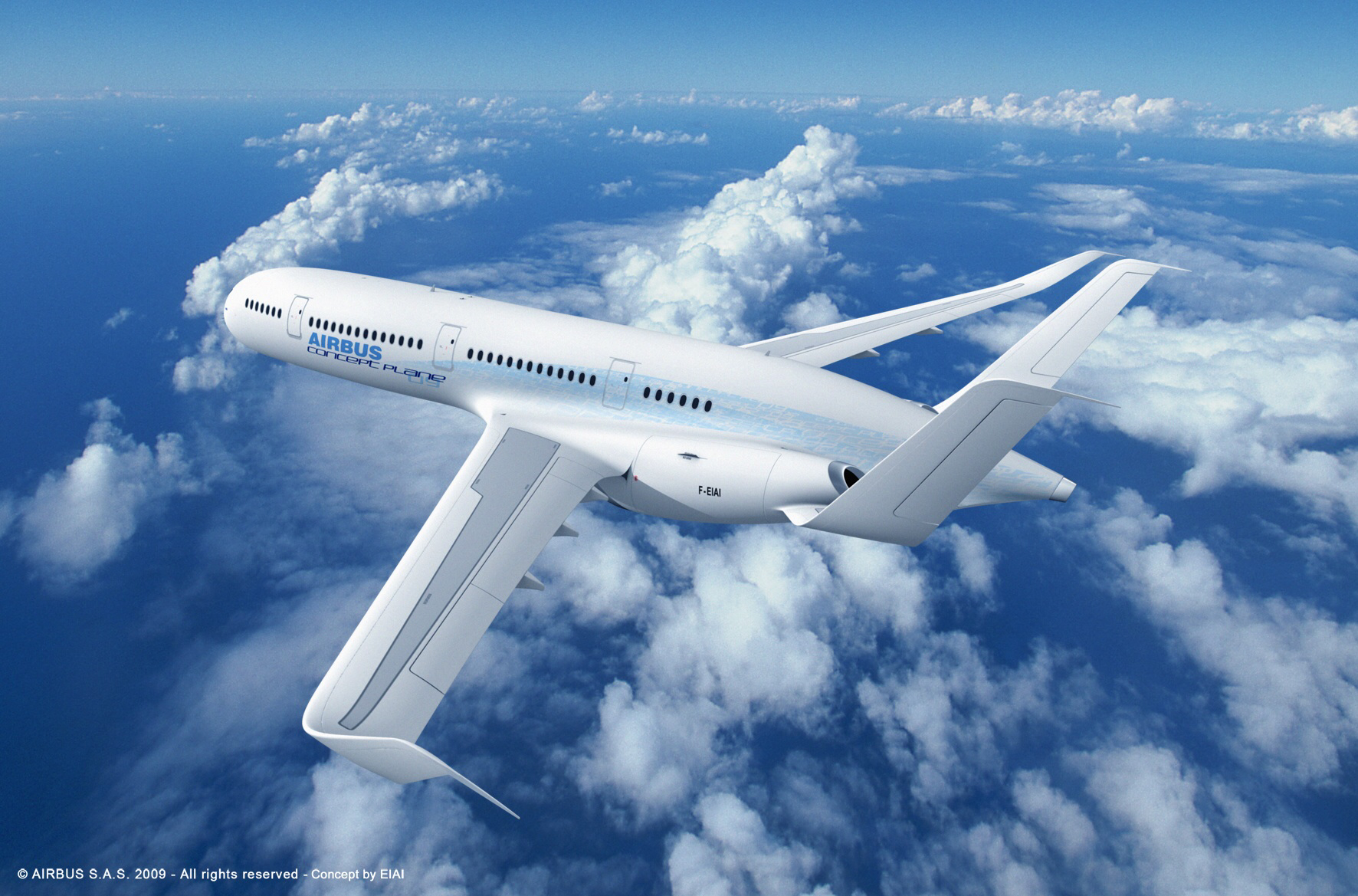 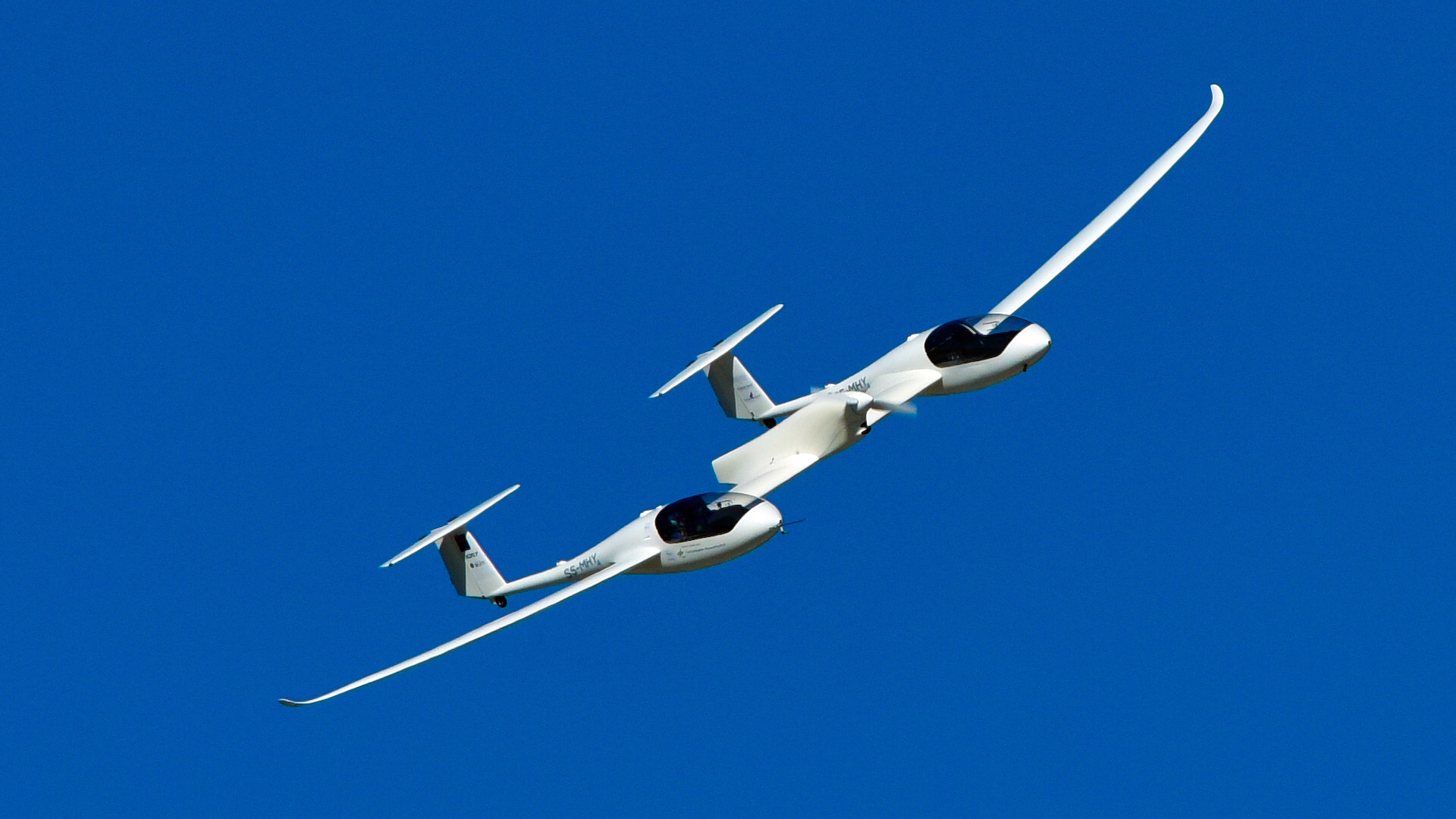 HY4: The worlds first passenger aircraft powered by a hydrogen fuel cell
Airbus E-Thrust
Water transport
The largest container ship pollutes as much as  50 million cars.
Hydrogen powered ships
Electric ships
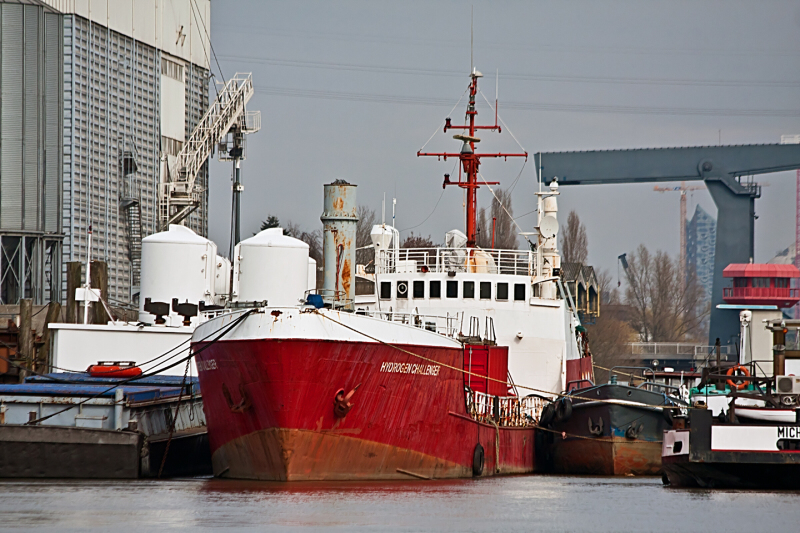 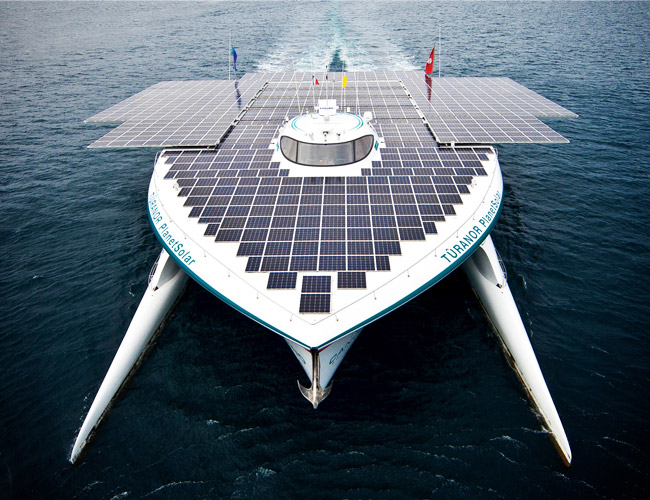 Turanor PlanetSolar
Hydrogen challenger
Car sharing
Public transport
Renting a car when you need it
Big cities
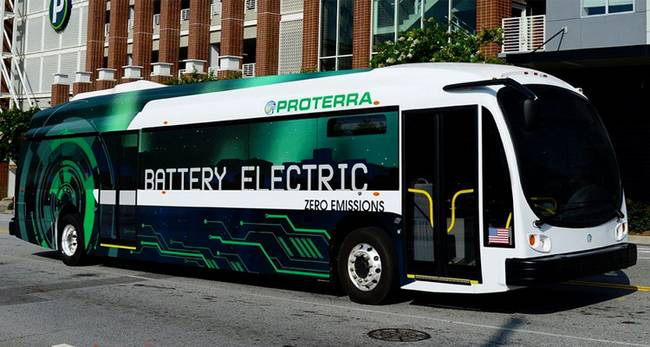 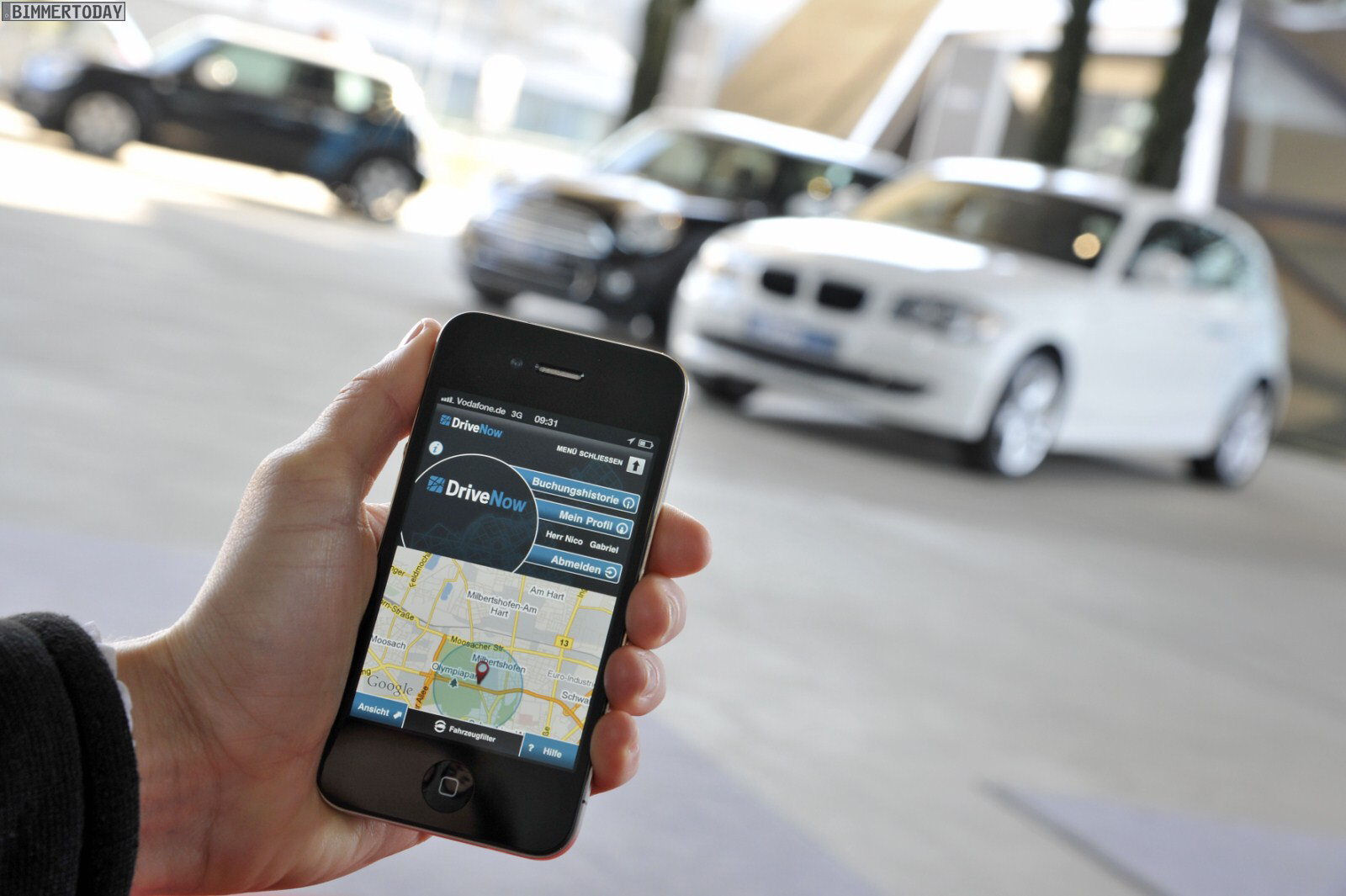 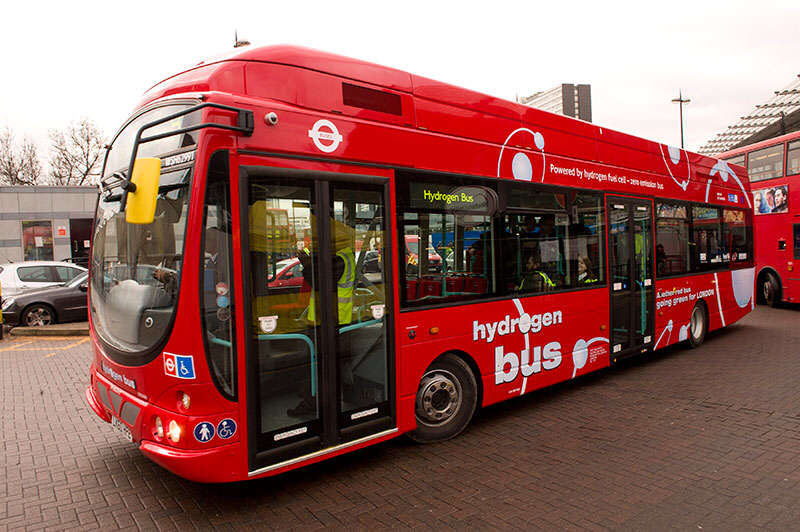 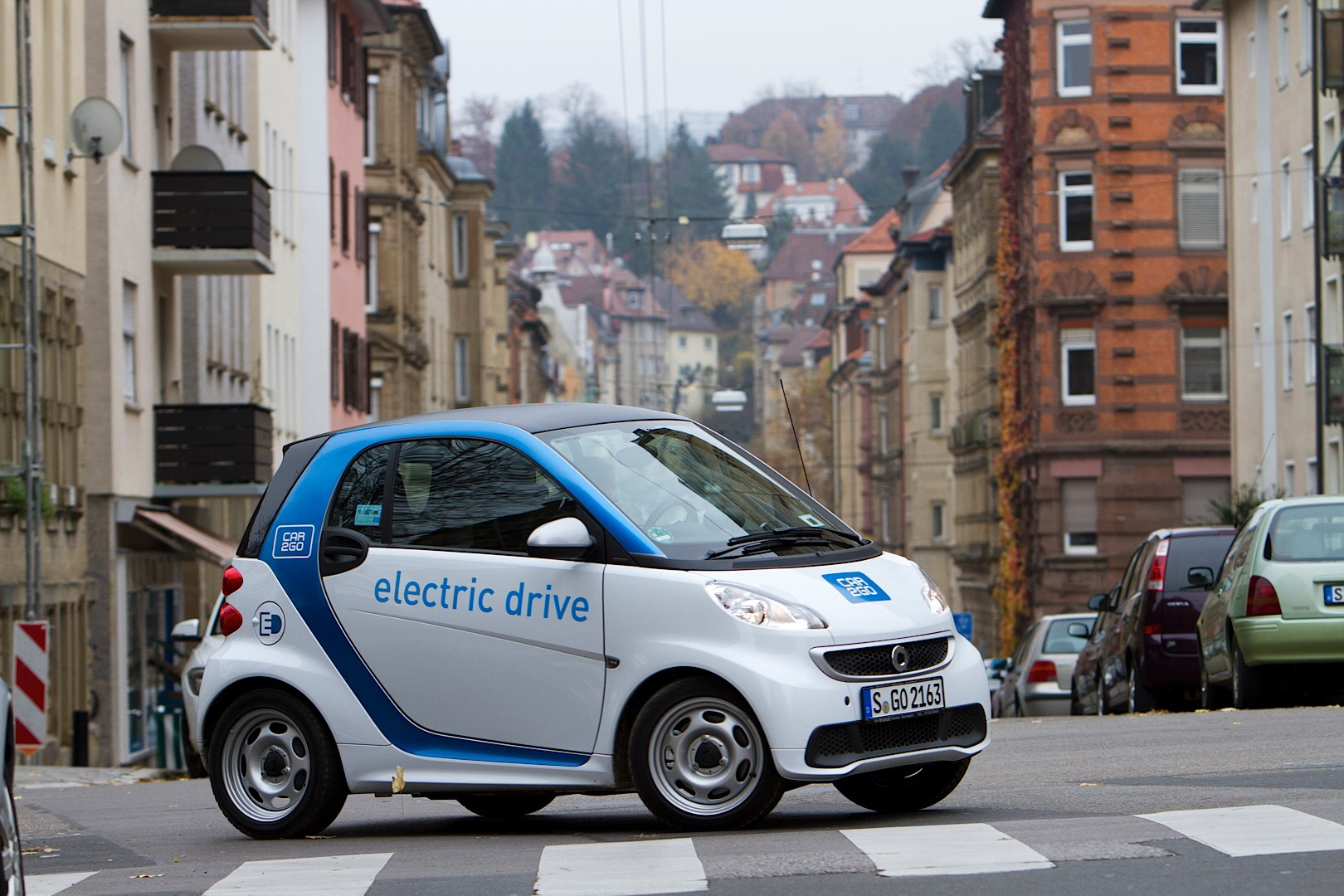 Future
Prospective future
Ideal future
The importance of using renewable energy
Why should we invest in these technologies?
Stop (in)direct pollution 
Reduction of CO2 emissions
Renewable energy will not run out 
Not in my backyard
Lack of fossil fuels
Pollution levels 
Improvement in health
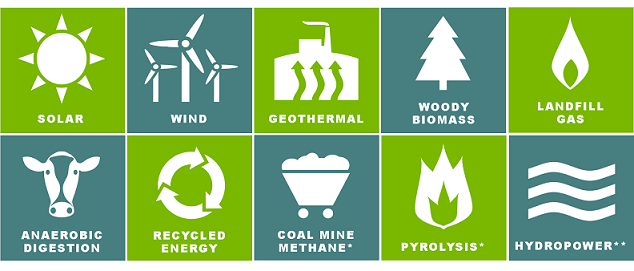 “You, the people have the power – the power to create machines. The power to create happiness! You, the people, have the power to make this life free and beautiful, to make this life a wonderful adventure.”
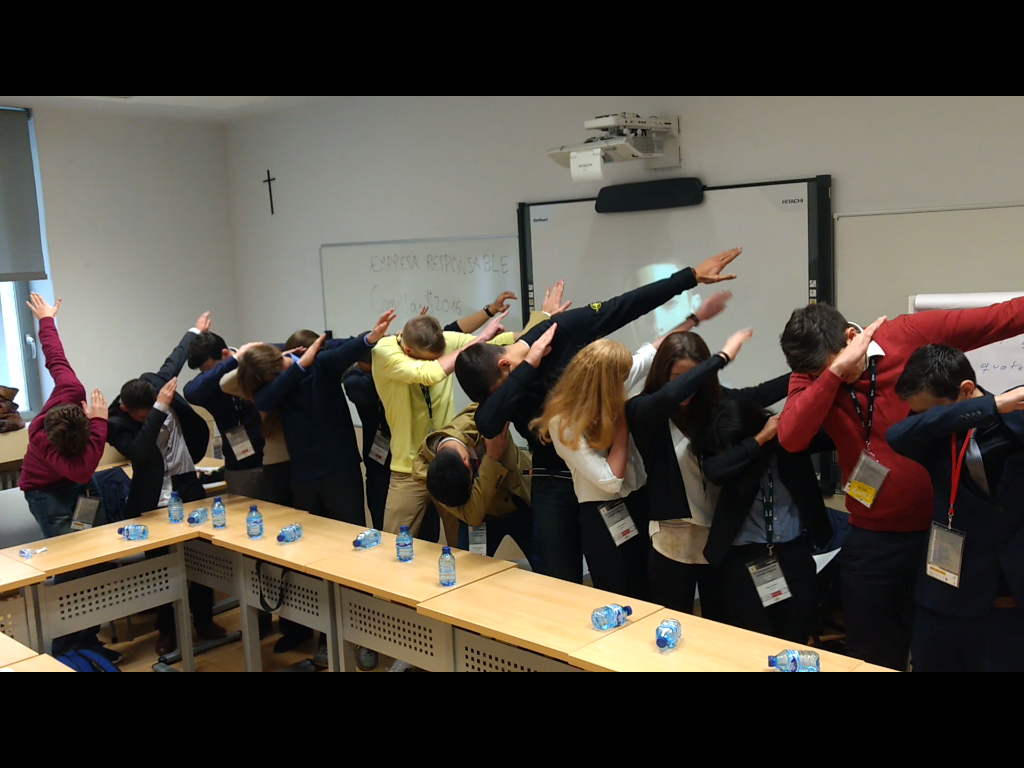